Transcatheter myocardial needle chemoablation duringreal-time MRI: a new approach to ablation therapy for rhythm disorders
Toby Rogers1, Srijoy Mahapatra2, Steven Kim2, Michael Eckhaus3, William H Schenke1, Jonathan R Mazal1, Adrienne E Campbell-Washburn1, Merdim Sonmez1, Anthony Z Faranesh1, Kanishka Ratnayaka1, Robert J Lederman1

1National Heart, Lung and Blood Institute, National Institutes of Health, Bethesda, MD, United States;2St Jude Medical, St Paul, MN; 3Division of Veterinary Resources, National Institutes of Health, Bethesda, MD
Disclosures
Srijoy Mahapatra and Steven Kim are employees of St Jude Medical
All other authors report no disclosures.
Limitations of RF ablation
Transmurality of ablation
Inability to visualize lesions
Edematous penumbra
Late gadolinium enhancement
Pre-contrast T2w
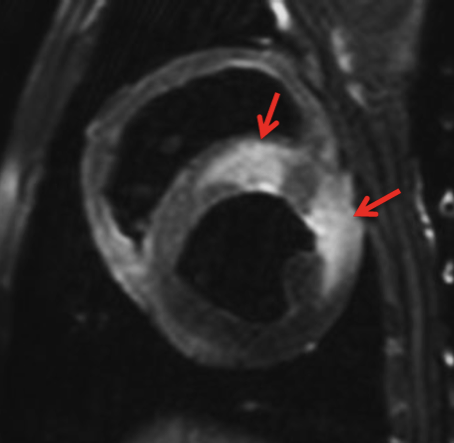 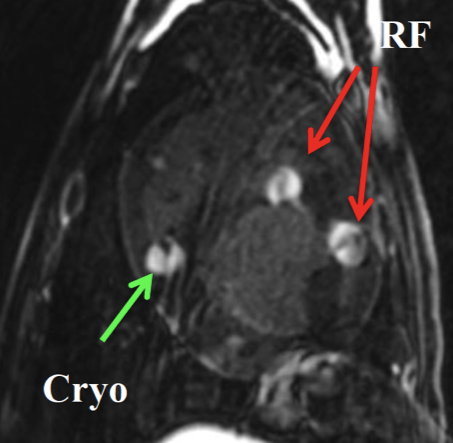 Kholmovski, ISMRM 2015
Real-time MRI guided chemoablation
Acute chemoablation lesions
Ethanol
Acetic Acid
Chronic acetic acid lesion
(20x)
Chronic acetic acid lesion
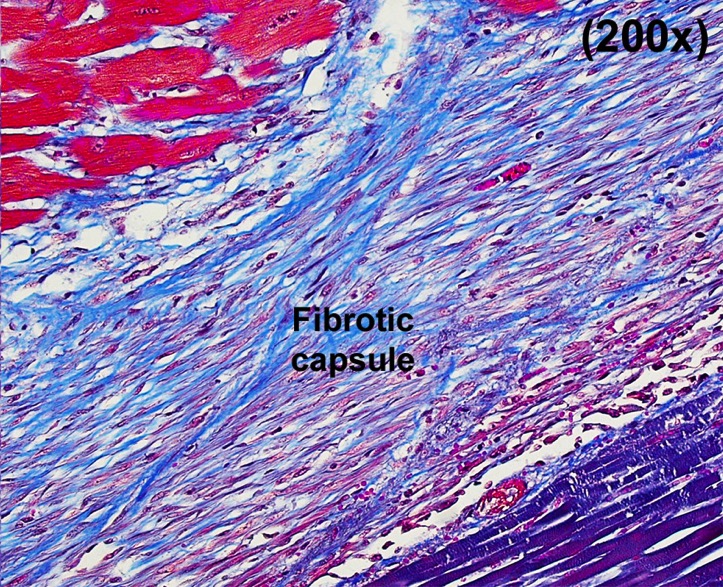 Animal model of conductive isthmus
Two non-contiguous infarcts
Animals survived for 12(8-15) days
Late gadolinium enhancement
Isthmus chemoablation
Series of 0.6mL injections (max 5 per animal)
Macrocyclic gadolinium based contrast agent (Gadoterate) is stable at low pH
No change in serum pH or anion gap
Late gadolinium enhancement
Isthmus chemoablation
Ex-vivo
Masson trichrome
Isthmus chemoablation
Isthmus chemoablation
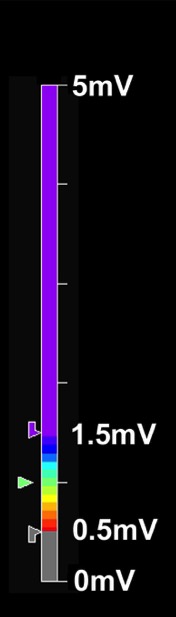 Epicardial voltage mapping (baseline)
Epicardial voltage mapping(post chemoablation)
Conclusions
Real-time MRI guided myocardial chemoablation:
Substrate guided targeted ablation
Instantaneous depiction of ablation lesions
Irreversible necrosis
Transmural ablation lesions
Anatomical lesion corresponds with functional ablation in an animal model
Acknowledgements
NHLBI, National Institutes of Health
Peter Kellman
Laurie Grant
Annette Stine
Merdim Sonmez
Ozgur Kocaturk
Michael Hansen
Marcus Chen
Burcu Basar
Robert Lederman
Kanishka Ratnayaka
Anthony Faranesh
William Schenke
Jonathan Mazal
Jaffar Khan
Elena Grant
Adrienne Campbell-Washburn
Collaborators
St Jude Medical
Srijoy Mahapatra
Steven Kim